СМОЛЕНСК  ГОРОД - ГЕРОЙ
Урок по ОДНКНР
Тема: «Патриотизм – главная духовная ценность россиян»
Подготовила ученица 8 класса Пальчикова Ангелина
Фашистские самолёты появились над Смоленском на третий день войны, в ночь на 24 июня, а 29 июня они вели воздушную атаку ровно 6 часов. Центральные улицы лежали в руинах, дым и огонь высоко поднимались в небо.
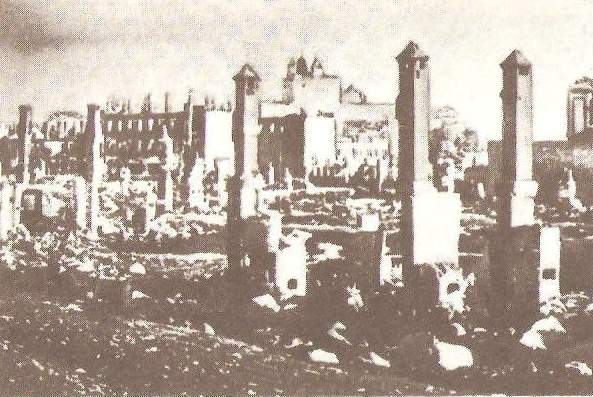 Смоленское сражение длилось с 10 июля по 10 сентября, именно здесь дал трещину план молниеносной войны против России, поблек миф о непобедимости фашистской армии.
        В ходе Смоленского сражения наши солдаты и офицеры проявили беззаветное мужество и героизм. В этих боях родилась советская гвардия. Но, несмотря на это, Смоленск пал.
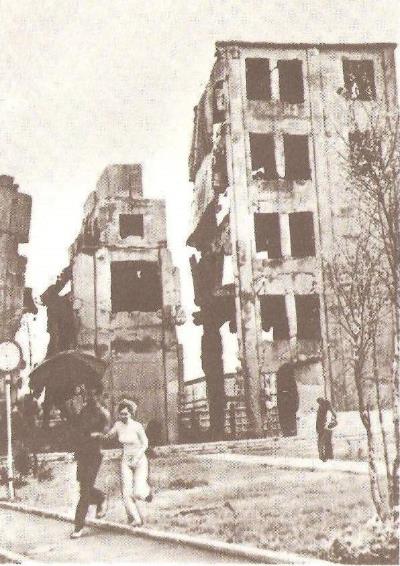 Наступили черные дни немецкой оккупации. Фашисты расстреляли, сожгли, повесили, замучили, закопали живыми 135 тысяч мирных жителей и военнопленных.
      А 25 сентября 1943 года Смоленск был освобожден. 
      Такой памятник пожелали оставить смоляне, как напоминание, что такое война.
6 мая 1985 года, накануне 40-летия Победы, Указом Президиума Верховного Совета СССР «За мужество и стойкость, проявленные защитниками Смоленска, массовый героизм трудящихся в борьбе против немецко-фашистских захватчиков в годы Великой Отечественной войны» Смоленску было присвоено звание «Город-Герой» с вручением медали «Золотая Звезда».
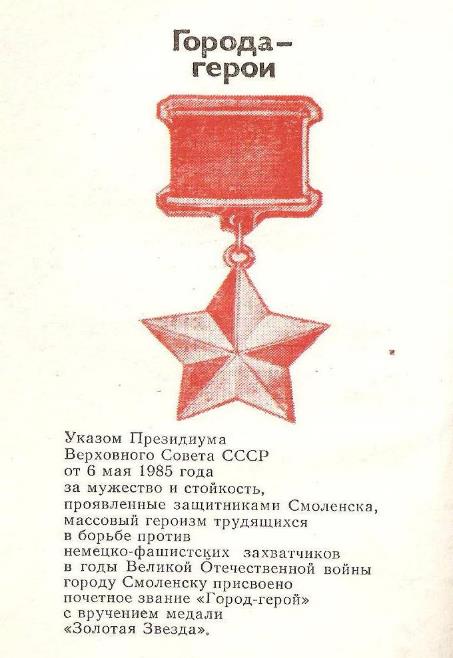 Современный Смоленск – большой, красивый город. Город – труженик: здесь создают самолёты, холодильники, счётные машины, учебники, обувь, одежду, ткани.
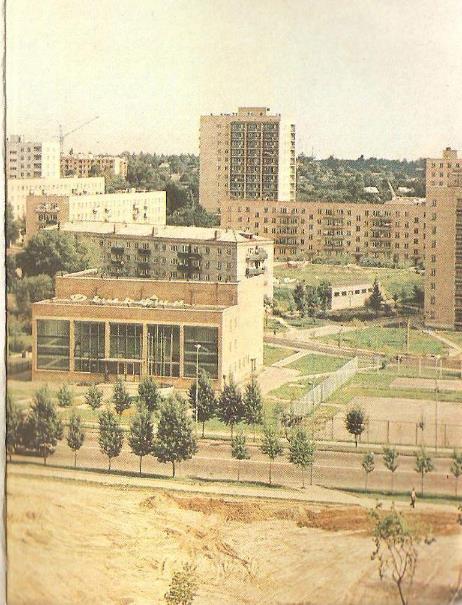 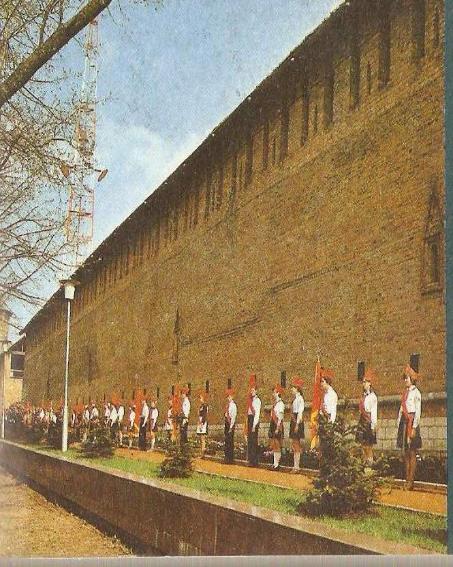 Смоляне свято чтут память тех, кто сражался за их город.
        Сквер Памяти Героев раскинулся вдоль крепостной стены.
Мемориальный комплекс на братской могиле подпольщиков и партизан.
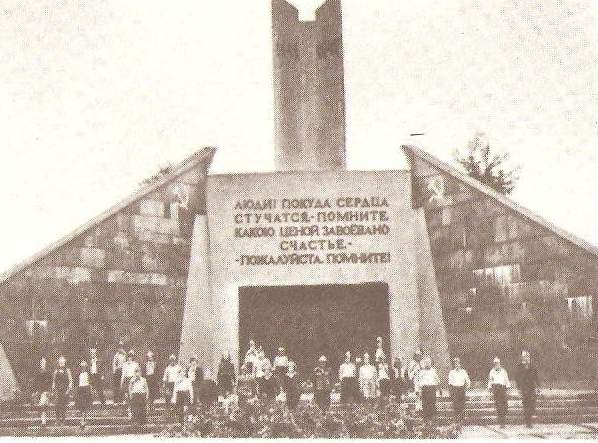 Памятник  героическим защитникам Ельни.
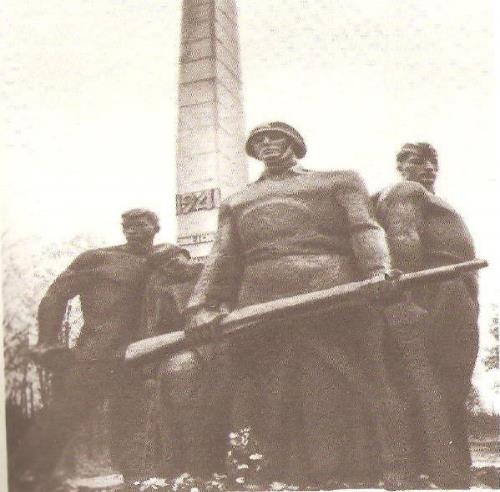 Здесь  советские войны дрались за каждую пядь земли в июле 1942 года.
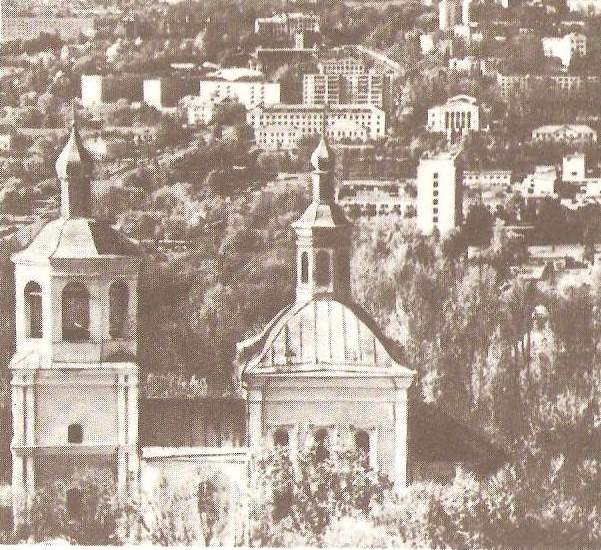 Памятник в Смоленске, посвящённый погибшим в Великой Отечественной войне
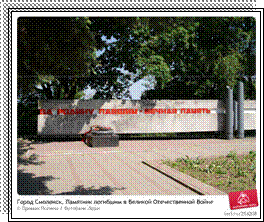 Издревле, защищая родной город на Днепре, защищая Россию, смоляне мечтали о мире. 
       На гербе Смоленска изображена пушка –ратная слава города, райская птица - извечная мечта смолян о мире.
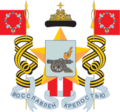 Я видел груды битого стекла,
Я видел горы каменных развалин…
Здесь городская улица была,
И нет её: здесь немцы побывали.
Я видел всё, что видеть мне пришлось,
Что враг терзал без всяких сожалений…
Но ни на миг ему не удалось
Тебя, Смоленск, поставить на колени.
                                                                         Исаковский М.В.
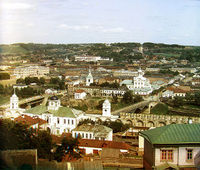